Unit 2: Part 3Benefiting from Networking and Cooperation
Monika Petermandl, Filiz Keser Aschenberger, Klausjürgen Heinrich
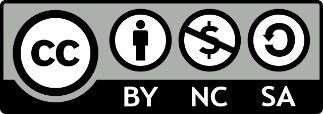 connect-erasmus.eu
This license lets you (or other party) share, remix, transform, and build upon this material non-commercially, as long as you credit the Connect! project partners and license your new creations under identical terms.
Overview on challenge 3:Networking and Cooperation
The human resource management often seeks the cooperation with external career guides and counsellors who introduce new expertise to the company.
Career guides and counsellors are mostly oriented on the personal perspetives and individual growth of the employee, while HR managers are mostly interested in the prosperity of the enterprise.
Systemic thinking may help to interact the views of career guides and counsellors and HR managers.
Team learning could pave the way for a balanced relation between corporate and individual aspects by establishing a culture of dialogue.
Both groups, HRM and career counellors, need to come together and build a learnimg team.
connect-erasmus.eu
Exploring cooperation options between HRM and career guides and counsellors (CGC)
The Connect! projet consortium executed a relevant survey in all partner countries (from June 2020 to February 2021)
Research questions and mode of data collection
Which intersections exist between the activities of HRM and CGC practitioners - demanding cooperation?
Are the two groups ready for cooperation?
Which cooperations do already exist?
Corresponding online questionnaires for HRM an CGC – standardized and open questions
Supplemental interviews
connect-erasmus.eu
Target groups of data collection
CGC (Career guidance and Counselling) practitioners:
Public Employment Service, Providers of Adult Education, Chambers, independent counsellors and consultants (and others)

HRM (Human resource Management) practitioners: 
Entrepreneurs, personnel managers, personnel developers, in-company trainers (and others)
connect-erasmus.eu
The Sample
Altogether the partners collected 77 responses from the CGC sector and 79 responses from the HRM sector.
The sample is rather balanced. No country is strikingly dominating.
The survey is explorative (because of the limited numbers and the selection of respondents)
connect-erasmus.eu
Roles in the Domains of the Professional Life Cycle
Both, CGC and HRM practitioners see their roles being important in the following domains: Integration of (new) employees, Development of professional knowledge and skills, Development of personal skills and social competences, Management of Change 
Recommendation: In these domains cooperation will be very constructive. Build sustainable partnerships.
connect-erasmus.eu
Reasons for offering Career Services in enterprises
There is multiple accordance between HRM and CGC practitioners concerning the reasons for career services in companies: achieving higher learning effects, increasing sustainability of learning, arising the commitment to the enterprise.
Recommendation: Support these important impacts
connect-erasmus.eu
Provision of Career Services to Target Groups
HRM practitioners focus on different target groups than CGC practitioners. For HRM, the most important groups are future managers, highly talented persons and new employees.
CGC practitioners concentrate more on vulnerable groups: migrants, persons with disabilities, elder employees, employees threatened by dismissal. 
Recommendation: Cooperate in CSR activities
connect-erasmus.eu
Issues in Career Counselling
The almost parallel lines show that the importance of the issues is estimated similarly by HRM and CGC practitioners.
Team problems weight stronger in enterprises as well as personal problems.
Recommendation:
HRM practitioners should develop competences in conflict management.
connect-erasmus.eu
Frequency of Interaction and Cooperation
The CGC practitioners in the sample state a higher frequency of interaction and cooperation with HRM practitioners (compared to HRM with CGC).
This may indicate that cooperation is of special importance for their work and they are cooperation-oriented.
Recommendation: CGC may take initiatives
connect-erasmus.eu
Rating of Benefits from Cooperation
It is obvious that CGC practitioners expect more benefits from the cooperation than HRM practitioners.
The HRM practitioners expect especially exchange of experience, learn about best practice examples and learning from each other. 
Recommendation: These facts should be considered while developing joint workshops
connect-erasmus.eu
Summary of the findings
Facts
As important intersections of HRM and CGC activities have been identified: integration of (new) employees, development of professional knowledge and skills, development of personal and social competences, management of change
HRM and CGC practitioners are open for cooperation
So far cooperation exists rudimentary
Recommendations
Build sustainable partnerships
Design your cooperation network
connect-erasmus.eu
Thank you for your attention.We are looking forward to your discussion and to answer your questions!
connect-erasmus.eu